Science: Ways of Knowing
Computational Freakonomics
Chapter 1 Coursenotes
Guzdial
Poll
What’s your favorite ice cream?
Vanilla
Chunky Monkey
Cherry Garcia
Extreme Moose Tracks
What was wrong with that poll?
Can I make a claim about what ice cream that GT undergraduate students like?
How do we decide to believe something?
Tenacity
Authority
Reason
Common Sense
[Speaker Notes: Tenacity: “We have always thought this way.”  Like: “You can’t teach an old dog new tricks”
Authority: Religion, one’s party.
Reason: Syllogism.  
Are the original assumptions right?
Is it knowable at all?  Newtonian view of the world. Chaos.
Common sense: Direct experience.  Can help us 
- Misconceptions in physics, how things fall.
- Dweck’s fixed vs. growth mindset.]
The incumbent usually wins elections.
Which forms of reasoning are people using?
Tenacity
Authority
Reason
Common Sense
[Speaker Notes: Probably not tenacity.
The rest are all reasonable answers.]
General methods of science
Dispassionately observe by means of our sense,
Using reason to compare various theoretical conceptualizations based on experience.

Real scientists don’t really use the “Scientific Method.” (Nancy Nerssessian)
They build models
Good science is replicable and falsifiable.
Naturalistic Observation
If you don’t know much, watch it and characterize it.
Big questions:
Get involved or not?
How be dispassionate
How be falsifiable
Examples:
Barbara McClintock in Biology
Design-based research in Education
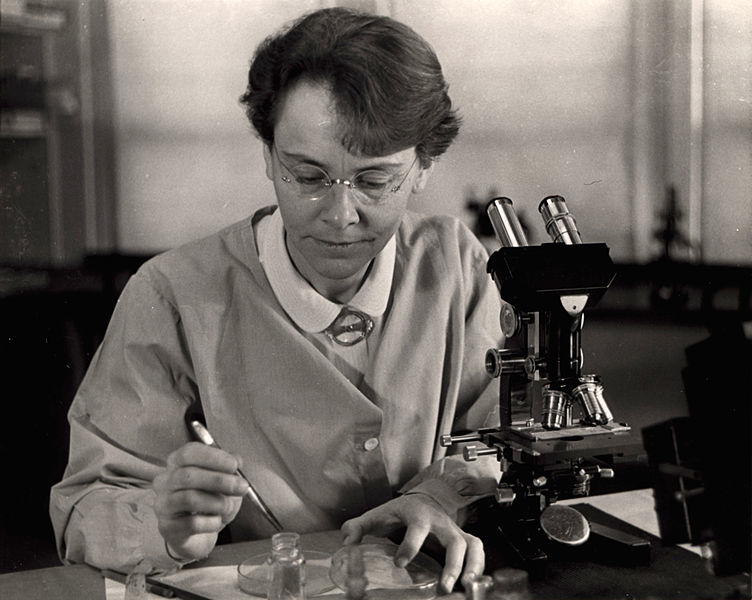 Correlational Approach
If one event occurs, does the other one, too?
Examples:
Smoking and lung cancer
1854 Cholera outbreak, John Snow
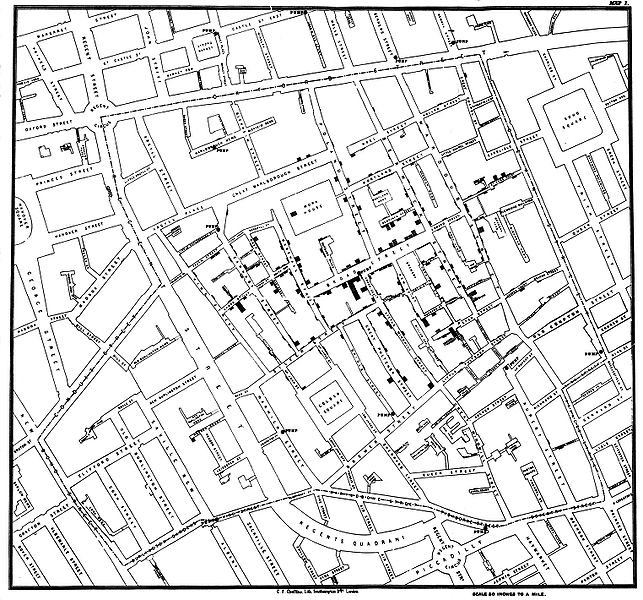 Problems of correlational approach
What if multiple variables?
South African President Thabo Mbeki's embrace of AIDS-denialist claims: The resulting governmental refusal to provide effective anti-HIV treatment in South Africa has been blamed for hundreds of thousands of premature AIDS-related deaths in South Africa.
What if non-linear?
[Speaker Notes: Alcohol doesn’t cause brain damage (directly).  If you’re pregnant, effect on baby.]
Internal validity
Do we believe it?
Ecological validity
In vitro vs. In vivo
Experiment: Relaxation techniques
Gymnastics team wants to improve their mental game.
Teach relaxation techniques.
If scores go up after the relaxation techniques, did it work?
Experimental Method
Treatment/experimental group vs.Comparison/control group
Operational definitions: What are you going to measure?

Beware the Hawthorne Effect.
Taxicab drivers, rear lights, front end vs. back end experiments
Ann Brown and “feeling special”
Time series design
Within-subjects design
Pre and post testing
Between-subjects design
Compare two different groups

Time series design: Within-subjects design
That’s what our gymnastics experiment is
Interrupted time series design: Multiple tests before or after
Check multiple meets before and multiple after.
Was the change “lasting”?
Variance?
[Speaker Notes: Start second week here.]
Multiple time series design
Do before/after, but between different subjects or populations.
Does having a bottle deposit impact litter?
You could before/after, but maybe that state is special?
Compare two states at the same times.
New York (with deposit): 260 items of litter -> 145.
New Jersey (no deposit): 221 -> 214
Alternative explanations? Assumptions?
Classify the Experiment
Looking at student grades, before a suspect teacher, with a suspect teacher, after a suspect teacher.
Correlational design
Naturalistic observation
Multiple time series design
Interrupted time series design
Classify the Experiment
Look at Sumo wrestlers, A vs. B, when A is 6-8 and B is 7-7, and other times that A vs. B.
Interrupted time series design
Between-subjects design
Multiple time series design
Correlational design
Retrospective Design
You know the end result. 
You split the participant pool based on end result.
You go back in time, to gather data to compare two groups.
Example: High school activities => Schizophrenia
Correlational Design
Collect information between two variables.
Does one vary at the same time (same amounts) as the other?
Assumptions:
Third variable?
Non-linear?
Can “control” for variables.
Key issue: Correlation does not imply causation
Skirt length and stock prices are highly correlated.
Student performance goes up in smaller classes.
Operational Definition
You can’t always measure the thing you want.
So you measure something that you believe represents the same thing.
May not always be true.
Knowledge and grades.
Research quality and research funding.
We want to tax the wealthier more than the poor, so we tax their paychecks.
What might we tax instead?
Classify the Experiment
Running increases lifespan.  Track thousands of people.  Claim: Running 1.5-2 hours total/week for 2-3 sessions adds 6.2 years to men’s life, 5.6 years to women’s life.
What kind of experiment is this?
Correlational design
Retrospective design
Multiple time series design
Interrupted time series design
Classify the Experiment
We’ve got two different instructional techniques.  Which one is better?  Two groups get the two treatments. We measure performance on a task after the treatment, then wait one week, and check performance again.
Correlational design
Interrupted time series design
Multiple time series design
Retrospective design
Give me advice!
GaComputes: $3.5M investment over 5 years, starting in 2006.
One goal: Increase number and diversity of students taking Advanced Placement CS.
How would you know if it worked?  What kind of experiment would you run?